Court SYSTEM Of Kazakhstan
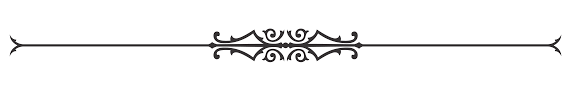 SUPREME COURT
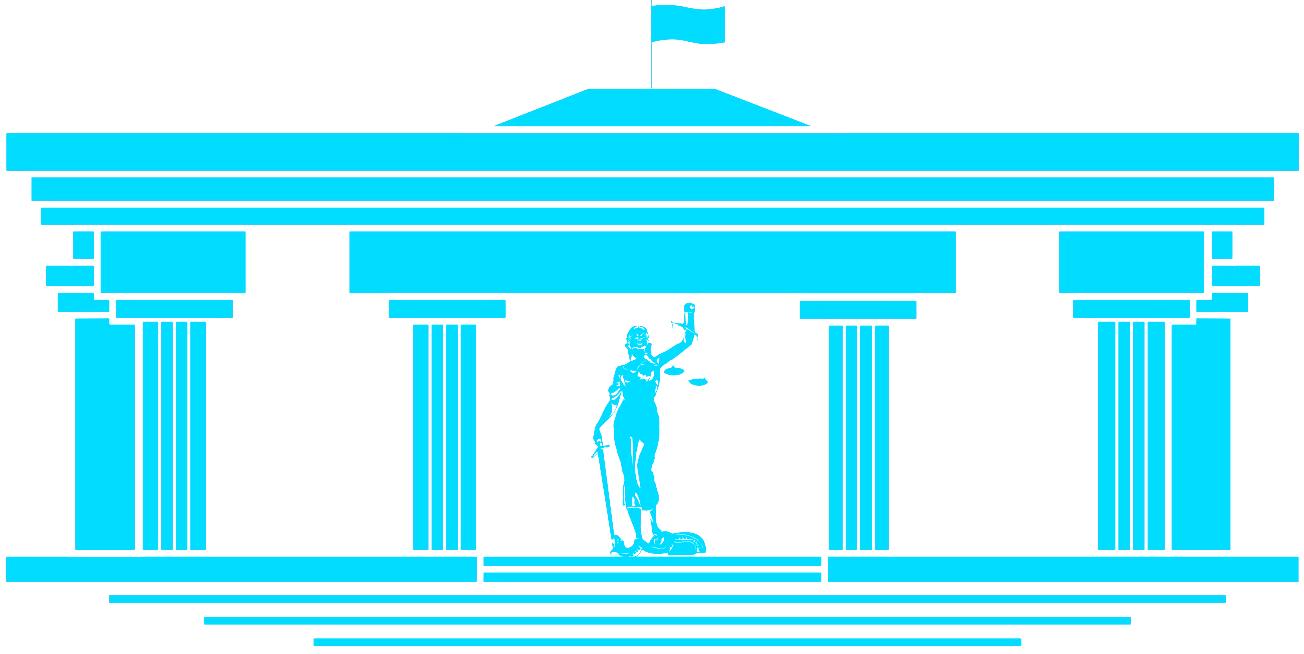 Regional courts
18
Local and
specialized courts
376
Specialized  investigative  courts
17
Local courts 
267
Military courts
11
Specialized  inter-district  juvenile courts
20
Specialized  inter-district  economic courts
17
Specialized  inter-district  administrative courts
27
Specialized  inter-district  criminal courts
17